Frankenstein
Power and Education Chapter 10 - 15
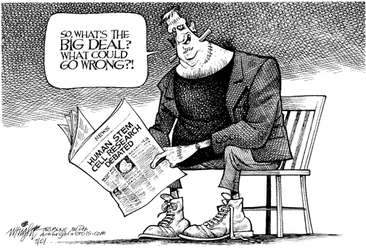 Reminder of the "Gothic double"
the term Gothic double refers to the essential duality within a single character, usually of the binary opposition of good and evil.
Critics have argued, for example, that Shelley develops the Creature as Victor’s own double.
There are moments in the text where Victor recognises the parallels between himself and the creature:   ‘my own vampire, my own spirit let loose from the grave, and forced to destroy all that was dear to me’ (p.78)
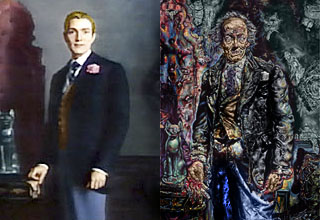 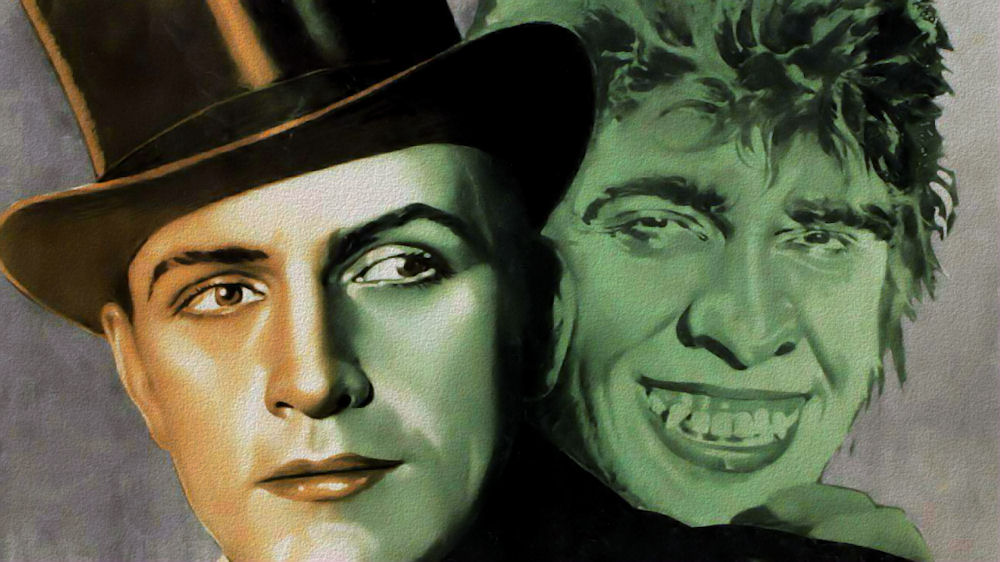 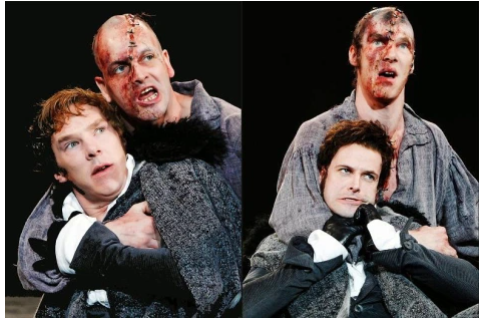 Volume 2 Chapter 1
p 93
Gothic juxtaposition of life and death:  “Justine died; she rested; and I was alive”  (p 93) – ref. William who is “blooming and active in death, stretched on the grass livid and motionless” p 74, and “Elizabeth, in the bloom of health ... became livid with the hue of death” p 59
Double:  like the creature later in the novel Victor is condemned:  “ I wandered like an evil spirit...” (p 93)
Solitude:  “I shunned the face of man” (p 93) – Victor chooses solitude, the creature is forced into it
p 94
Duty:  repetition here of Victor’s “duty to the survivors” and his “duty owed to yourself” – (p 94)
Nature:  “I was carried by the wind” (p 94) – Nature decides the direction that Victor takes, and has power over him – to be repeated later in the novel
p 95
Epithets:  “fiend” – (p 94) “monster” (p 95) – the creature becomes Victor's (and society's) expectation
Monstrosity:  “When I thought of him I gnashed my teeth, my eyes became inflamed” – the description of Victor here is animalistic, inhumane (p 95)
Revenge:  “I wished to see him again ... and avenge the deaths of William and Justine”  (p 95) double to the creature who “vowed eternal hatred and vengeance on all mankind ... a deep and deadly revenge” p 143  Increasing sense of the parallels between Victor and the creature.
Monstrosity:  Elizabeth considers the accounts of “vice and injustice” to be imaginary and in the past until she sees the trial of Justine where “men appear to me as monsters thirsting for each other’s blood”  p 95.  Who is the more monstrous:  the creature, or a legal system that kills an innocent person?
p 96
Double:  “I, not in deed, but in effect, was the true murderer” (p 96)  Here, Victor and the creature are aligned.
p 97
The sublime and the solace of nature:  “sought in the magnificence, the eternity of such scenes, to forget myself and my ephemeral, because human, sorrows (p 97) ... the mountains that “spoke of a power mighty as Omnipotence” (p 97); the “valley is more wonderful and sublime” (p 98)– here, Victor recognises the power and beauty of nature.  This illustrates the Romantic sensibility.
p 98
This is the nature that has the power to soothe (“The very winds whispered in soothing accents”... p 98), but Victor is trapped in his guilt and grief (“fettered” p 98).  He is unable to escape his solipsism:  “weighed down by horror and despair”. (p 98)
Sleep as a “giver of oblivion”, (p 98) echoes his wish for death, and therefore escape,  later in the novel.
Two Extracts – Your Task:   summarise each of them to one sentence
“Hold childhood in reverence … You assert that you know the value of time and are afraid to waste it. You fail to perceive that it is a greater waste of time to use it ill than to do nothing, and that a child ill taught is further from virtue than a child who has learnt nothing at all. You are afraid to see him spending his early years doing nothing. What! is it nothing to be happy, nothing to run and jump all day? He will never be so busy again all his life long.” Jean-Jacques Rousseau, Emile or On Education (first published in English in 1763) 
It is the characteristic of the mind to be capable of improvement. An individual surrenders the best attributes of man, the moment he resolves to adhere to certain fixed principles, for reasons not now present to his mind, but which formerly were. The instant in which he shuts upon himself the career of enquiry, is the instance of his intellectual decease…. No vice can be more destructive, than that which teaches us to regard any judgement as final, and not open to review. The same principle that applies to individuals, applies to communities… Refer them to reading, to conversation, to meditation; but teach them neither creeds nor catechisms, either moral or political. William Godwin ‘Of National Education’ in An Enquiry Concerning Political Justice (1793)
[Speaker Notes: working in pairs to summarise these views in no more than one sentence.]
Rousseau
Hold childhood in reverence …
a child ill taught is further from virtue than a child who has learnt nothing at all
What! is it nothing to be happy, nothing to run and jump all day? He will never be so busy again all his life long.
Godwin
It is the characteristic of the mind to be capable of improvement.
The instant in which he shuts upon himself the career of enquiry, is the instance of his intellectual decease….
Refer them to reading, to conversation, to meditation; but teach them neither creeds nor catechisms, either moral or political.
Chapters 10- 15 – Volume 2 Chapters 2-6
(Volume 2, Chapter 2) Chapter 10  Victor decides to travel to the summit of Montanvert,  talks to the creature
(Volume 2, Chapter 3) Chapter 11 the creature tells his story:  he learns the dangers of fire, he searches for food, he is rejected by the villagers, he watches the cottagers. 
(Volume 2, Chapter 4) Chapter 12  the creature learns about poverty and how it makes the cottagers unhappy; he learns to speak; he realises his ugliness when he sees his reflection in a pool. 
(Volume 2, Chapter 5) Chapter 13 – Safie arrives, and she is taken in – the creature learns some world history – understanding the inequality in society. Reflecting on his own situation, he realizes that he is deformed and alone. “Was I then a monster,” he asks, “a blot upon the earth, from which all men fled, and whom all men disowned?” (p 123) He also learns about the pleasures and obligations of the family and of human relations in general, which deepens the agony of his own isolation.
(Volume 2, Chapter 6) Chapter 14  the creature learns the stories of the De Lacey’s and of Safie – offering to produce letters as proof of his story
(Volume 2, Chapter 6) Chapter 15 – the creature reads Johann Wolfgang von Goethe’s Sorrows of Werter, a volume of Plutarch’s Lives, and John Milton’s Paradise Lost, the last of which has the most profound effect on the creature. Unaware that Paradise Lost is a work of imagination, he reads it as a factual history and finds much similarity between the story and his own situation. He also discovers Victor’s journal in his pocket, and he understands the manner of his own creation and the disgust with which his creator regarded him.  He decides to speak to the blind old man, but the rest of the family return and his is driven away.
Chapters 10 – 15 plot the education of the creature.  Find a point from the text to illustrate each aspect of context…
William Godwin married to Shelley’s mother, and was influential to her thinking.  She was reading his works as she composed Frankenstein.
Importance of nurture in the education of a child
Importance of childhood free from didactic teaching
Importance of liberal thought, and of open, diverse or natural education to both the individual and the community.
Godwin’s belief that man’s natural emotions are those of benevolence, affection and pity.  Man born in a state of innocence.
[Speaker Notes: each student (or pair) to provide a link to the text itself – the way in which the creature is corrupted by the education provided by society; his benevolence is produced by his own reading….  the didactic teaching of Hailsham, arguable restricts, rather than liberates the clones etc.]
Chapters 10 – 15 plot the education of the creature.  Find a point from the text to illustrate each aspect of context…
William Godwin married to Shelley’s mother, and was influential to her thinking.  She was reading his works as she composed Frankenstein. 
"by degrees I made discovery of still greater moment" (p 114)  The creature learns by listening to the family, by conversation.
Importance of nurture in the education of a child:  
"I eagerly longed to discover myself to the cottagers" ( p116)   "I imagined… that I should first win their favour, and afterwards their love"  (p118) "No father had watched my infant days" (p 124) – the creature desperately wants to connect and to belong to a family.  As he realises that his difference from them "sorrow only increased with knowledge" (p 123) 
Importance of childhood free from didactic teaching –  
Like Walton and Victor, the creature is an autodidact – he teaches himself to talk "I learned and applied the words" ( p 115) and to read:  "I improved, however, sensibly in this science…" (p 116) and to understand society:  "I heard of the division of property, of immense wealth and squalid poverty." (p122)  He is of superior intelligence, learning English quicker than Safie, for example.  
Importance of liberal thought, and of open, diverse or natural education to both the individual and the community.  
The creature learns about the physical (the family, poverty etc.), but also the abstract (kindness (p 114) and about his identity and position in society:  "When I looked around I saw and heard of none like me.  Was I, then, a monster, a blot upon the earth, from which all men fled and whom all men disowned?" (p 123) and about "human nature" (p 131))
Godwin’s belief that man’s natural emotions are those of benevolence, affection and pity.  Man born in a state of innocence.  
"I ought to be thy Adam, but I am rather the fallen angel … I was benevolent and good; misery made me a fiend." (p 103)  Initially, the creature is kind:  "I discovered also another means through which I was enabled to assist their labours…" (p 114) – he recognises the cottager's unhappiness, and works out how to make their lives easier.  He is full of hope at this stage.
[Speaker Notes: each student (or pair) to provide a link to the text itself – the way in which the creature is corrupted by the education provided by society; his benevolence is produced by his own reading….  the didactic teaching of Hailsham, arguable restricts, rather than liberates the clones etc.]
Power in conversation
If you have power through your status (instrumental power):
Interruptions
turn taking more often and talking for longer
Use of rhetorical devices
speaking more slowly and calmly
not responding to adjacency pairs
agenda setting
use of discourse markers to hold the floor
allocating the next speaker
If you want to gain power (influential power):
speaking more quickly 
more loudly
Gesticulating
Agitated
little figurative language
[Speaker Notes: If time – attempt to play the status game… to illustrate what happens to language and paralinguistic features when power is given, or is wanted.]
Instrumental Power – when the person already has power over usually due to authority or law

Influential Power –when the person does not have power and they are trying to gain influence over you
Language and Power:  who has the power?  How can you tell?
Ineffective use of the imperative by Victor
"Devil," I exclaimed, "do you dare approach me? and do not you fear the fierce vengeance of my arm wreaked on your miserable head? Begone, vile insect! or rather, stay, that I may trample you to dust! and, oh! that I could, with the extinction of your miserable existence, restore those victims whom you have so diabolically murdered!"
"I expected this reception," said the daemon. "All men hate the wretched; how, then, must I be hated, who am miserable beyond all living things! Yet you, my creator, detest and spurn me, thy creature, to whom thou art bound by ties only dissoluble by the annihilation of one of us. You purpose to kill me. How dare you sport thus with life? Do your duty towards me, and I will do mine towards you and the rest of mankind. If you will comply with my conditions, I will leave them and you at peace; but if you refuse, I will glut the maw of death, until it be satiated with the blood of your remaining friends."
"Abhorred monster! fiend that thou art! the tortures of hell are too mild a vengeance for thy crimes. Wretched devil! you reproach me with your creation; come on, then, that I may extinguish the spark which I so negligently bestowed."
My rage was without bounds; I sprang on him, impelled by all the feelings which can arm one being against the existence of another.
He easily eluded me, and said --
"Be calm! I entreat you to hear me, before you give vent to your hatred on my devoted head. Have I not suffered enough that you seek to increase my misery?
Ineffective use of threat
Epithets used by Victor: devil, vile insect, monster, fiend, wretched devil (emotive, inaccurate)
Epithets used by creature:  creator (objective)
Rhetoric used by creature:  parallelism:  “If you will comply… but if you refuse…”
Victor’s speech:  melodramatic, exclamatory, elliptical sentences
Creature’s use of imperatives indicate a shift in power.
Power indicated by the length of utterances:  the creature speaks more and sets the agenda.
Your Task for next week:
To create a single page document for your allocated chapter:  on which you should 
Outline the main events of your chapter
List the key features of your chapter in terms of character, theme, writing style, tone, setting, narrative voice etc.
List the connections you see with Never Let Me Go
Volume 2 Chapter 111  Jessie B Luke R Ruqia
Volume 2 Chapter 1V Levi Max Hannah Emily S
Volume 2 Chapter V Will Katie Jessie G Eve 
Volume 2 Chapter V1 Ellie H Sasha Harry Darcy
Volume 2 Chapter V11 Emily H Sabrina Ellie L Ella
Summary of Events to Guide you…
VOLUME 2, CHAPTER 2 
Victor spends the next day roaming through the valleys near the source of the river Arveiron, deriving consolation from the landscape. The next morning, however, it rains, and a thick fog makes the mountains nearly invisible. Victor is nevertheless determined to ascend Montanvert. By noon he approaches the glacier that lies at the summit, above which Mont Blanc can be seen. He is relishing the scenery when he suddenly sees the creature approaching him. Blinded by fury, he hurls a volley of accusations at the creature, addressing him as the "devil". The creature remains calm and merely asks Victor to recall the duty he has towards his creation. The creature assures Victor that he will leave him in peace if he agrees to comply with his "conditions". He also warns him that if his wishes are not fulfilled, he will wreak havoc in the form of death on his creator's family. He talks about how all of mankind hates him and how he in turn is forced to hate them. He insists upon telling Victor his tale, and takes him to his hut. 
VOLUME 2, CHAPTERS 3-8
The creature now begins to narrate his tale, and we re-live his experiences alongside Victor. 
After his creation and abandonment by Victor, the creature tries to familiarise himself with his surroundings. He begins to understand his senses and gets used to the idea of being a human. At first he only wanders around looking for shelter. He enjoys the sights and sounds of nature. He comes across fire and uses it to roast nuts and roots. He starts to wander again, and early one morning, he finds a small hut. As he enters it, the old man who occupies the hut runs out, terrified. The creature eats, sleeps, then - the next morning – sets out again and arrives at a village by sunset. Upon seeing him, children shriek and women faint. The villagers attack him until he is forced to leave. 
He seeks refuge in a low hovel, close to a cottage. The next day he creeps out and sees the residents of the cottage: an old blind man who plays the guitar, a young girl who is busy cleaning the cottage and a young man who does the outdoor tasks and, later, reads aloud to the old man. The creature cannot understand their communication, as he is not yet familiar with language. The next day the creature finds them at their daily chores. But he sees they are unhappy and later attributes it to their poverty. The creature steals some of their food, but he stops himself when he sees that they are hungry. Moreover, the monster also chops wood and, unseen, performs other tasks for them. He learns a few words, like "bread," "fire," "milk" and "wood," as well as the names of the boy and the girl: Felix and Agatha. 
In the spring, a significant event is the arrival of Safie, a young woman with whom Felix is in love, described by the creature as an “Arabian” who does not speak their language. Felix's attempts to teach her French prove to be useful to the creature, too.  Through eavesdropping, the creature now learns the history of his "protectors”: a French family by the name of De Lacey. They were highly-regarded in France, but are in exile in Germany due to Felix’s ill-judged attempts to help Safie's family evade the law and escape back to Turkey. She and Felix fell in love, and she has found her way from Italy to find him in Germany. 
One night, the creature, on his daily rounds for firewood and food, finds a leather portmanteau containing books and several articles. Books like Milton's Paradise Lost, Plutarch's Lives, and Goethe's Sorrows of Young Werter excite his imagination, and he eagerly begins to read them. He also finds some papers in the pocket of Victor's cloak, which he had stolen from the laboratory. These papers contain Frankenstein's notes on creating the monster and other minor details about domestic occurrences.
The creature, desperately lonely and very troubled, decides to seek protection from the De Lacey family. He approaches the old man when the others are out and introduces himself as a weary traveller in need of rest. They make conversation, and the old man asks him if he is a Frenchman. The creature replies that he has been educated by a French family. He admits that he wants to seek protection from this family but that they are prejudiced against him. The old man assures him he will do his best to convince his family to accept him. Just then the children enter and are horrified at the sight of an apparent monster kneeling at the old man's feet. Safie rushes out of the cottage, Agatha faints and Felix tears his father away from the monster. He attacks him with a stick and is about to strike another blow when the creature retreats. 
The creature leaves the hovel to start wandering by nightfall. The next morning, he cannot proceed because he hears men close by, so he settles down in some thick woods to reflect. He decides to take the old man into his confidence again and returns to the cottage, but finds two strangers talking to Felix and learns that the family is leaving the cottage out of fear. The creature sets fire to the abandoned cottage and moves on towards Geneva, which is mentioned in Victor's papers. He usually travels only at night, but once he goes out in the daytime, when he comes across a young girl who falls into a rapid stream. The creature rescues her, but her guardian is terrified to see her with him and shoots him. For a few weeks he rests in woods, letting the wound heal. On reaching Geneva, he meets a beautiful child whom he wants to keep as a friend. Learning that the child is of the Frankenstein family, and being insulted by him, he strangles him to death. He takes a miniature William carries (of the late Mrs. Frankenstein) and plants it in the dress of Justine, whom he finds sleeping nearby. He observes that he has learnt such “mischief” from the lessons taught him by humanity. The creature concludes by demanding that Victor should create another creature, a female, to keep him company.
Some notes to start your thinking….
Page 101: The depiction of the creature as abhuman (having some human characteristics, but others that are supernatural or alien) – heightened physicality is emphasised
Page 102: Victor’s perception of the creature as sub-human (an inferior humanoid) and his involuntary revulsion
Pages 102-103:  The creature’s request of his maker to do his humane duty – provide him with a companion
Pages 108-9: the creature is excluded and isolated from mainstream society
Page 109: the creature’s dwelling is distinguished physically and in comforts from those of humans
Pages 114-5: the creature consciously observes and learns from human society 
Page 124: the creature is preoccupied with his origins and identity
Pages 137-8: society’s refusal to accept the creature as he is, leads him to become angry 
Page 143: the creature suffers physical harm at the hands of society
Ch 9: pages 148-9: The creature articulates – and Victor recognises – the relationship between society and individual, but Victor’s reason conflicts with his instinct